NPL Men’s Kit Allocations (Finals)
U23s - CCFC v MPFC
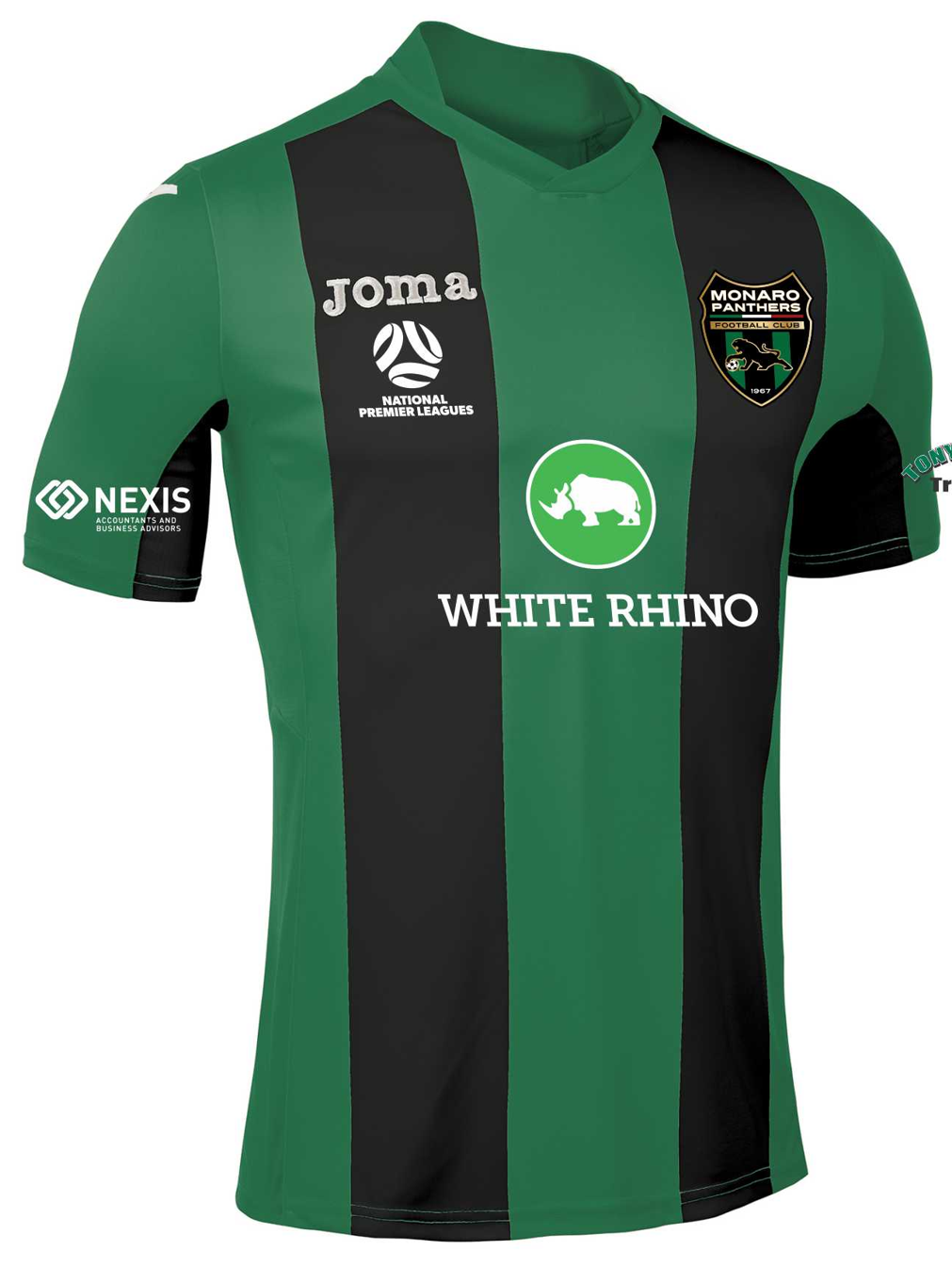 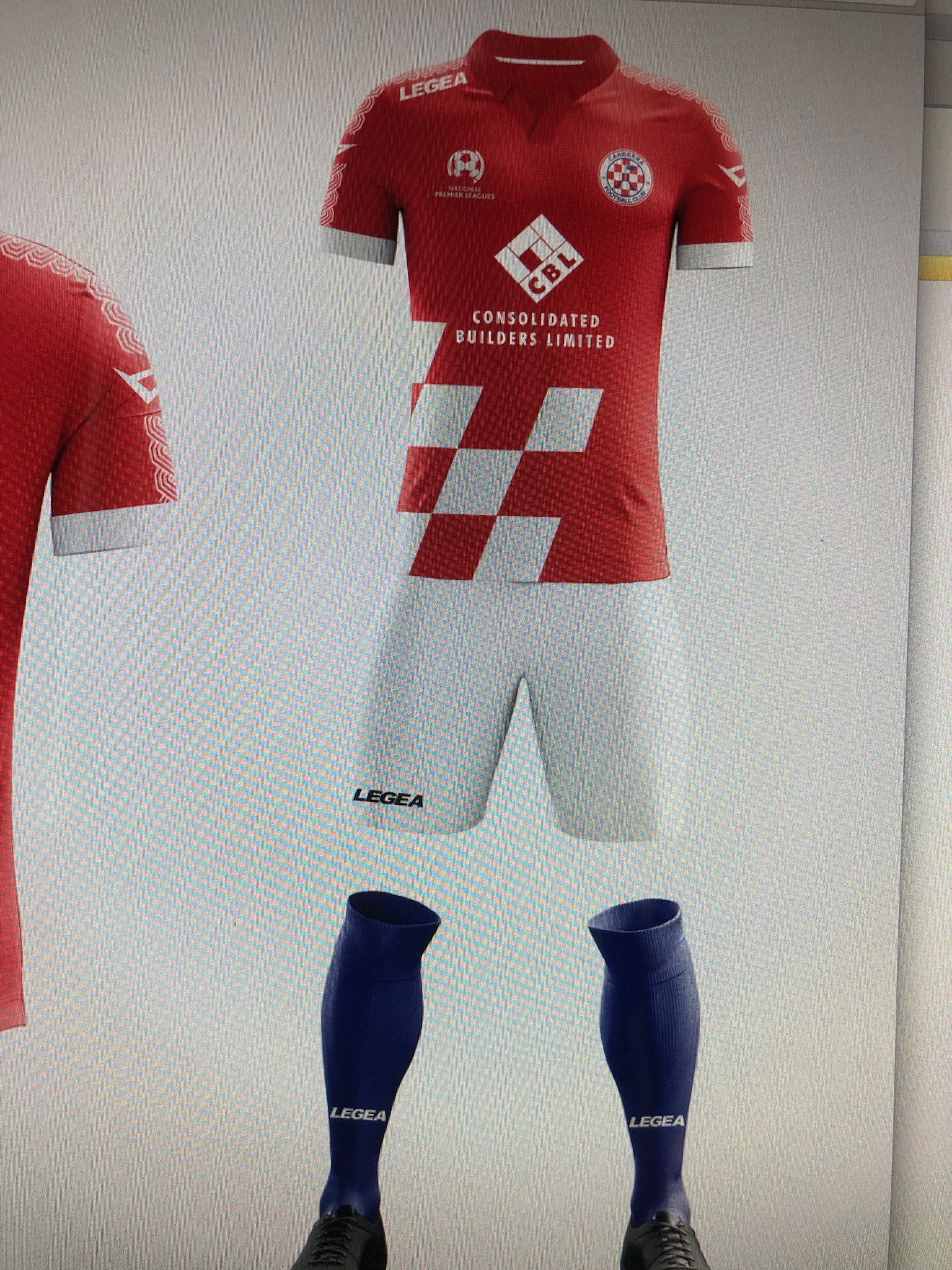 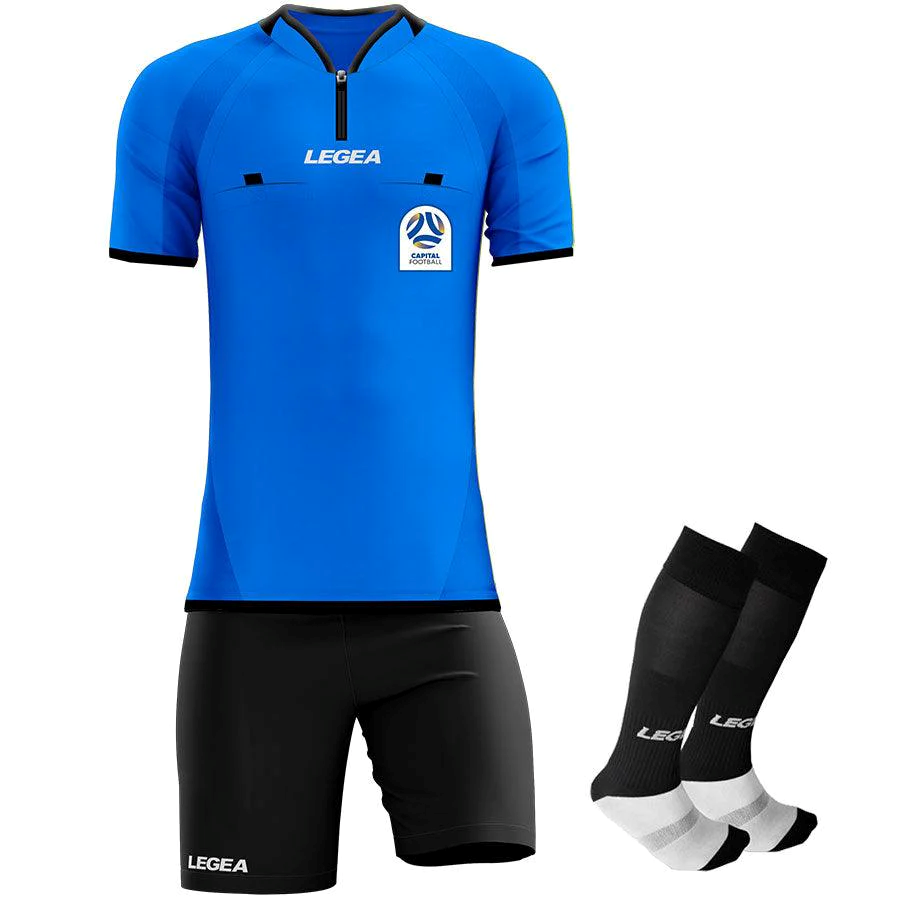 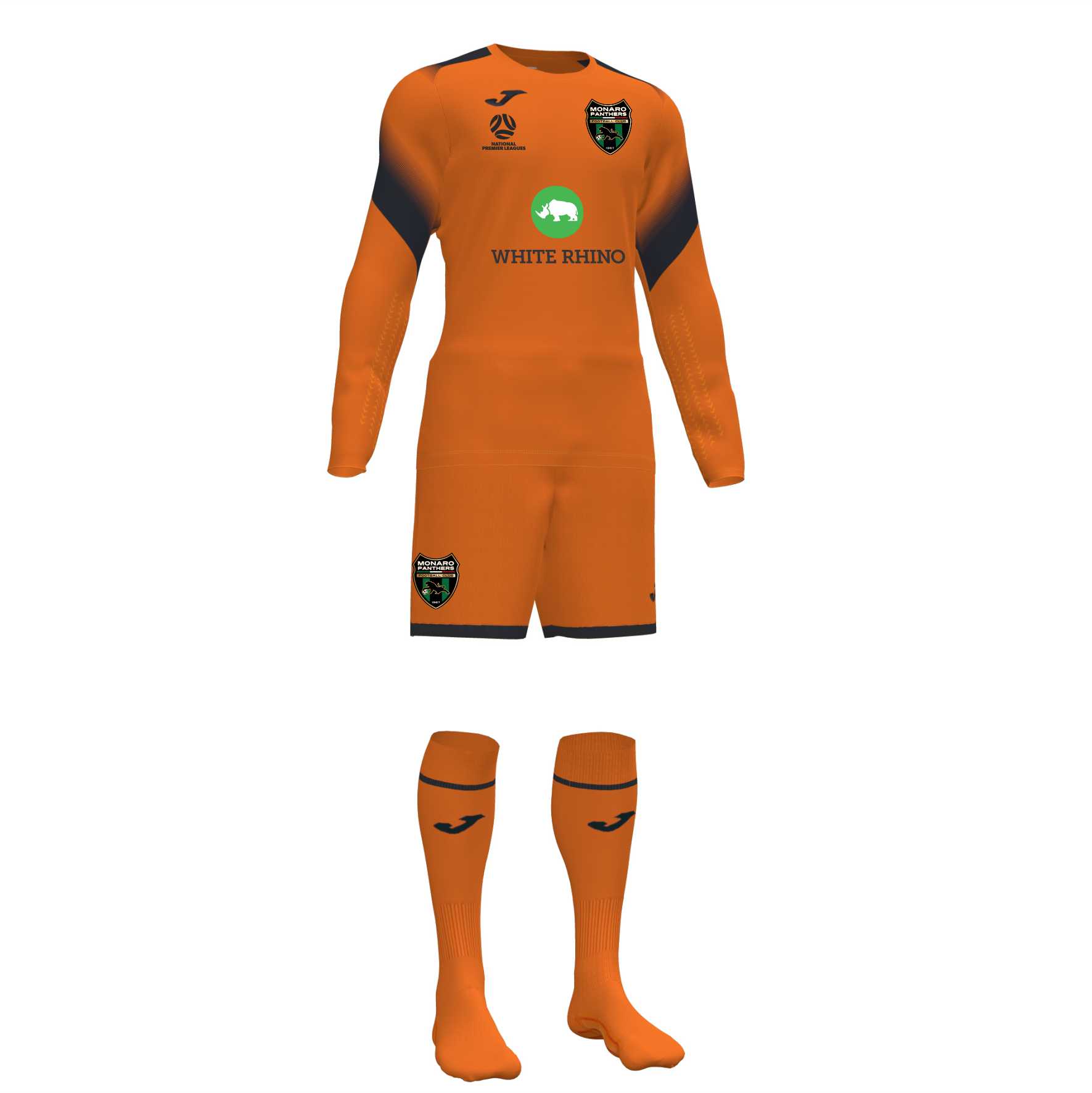 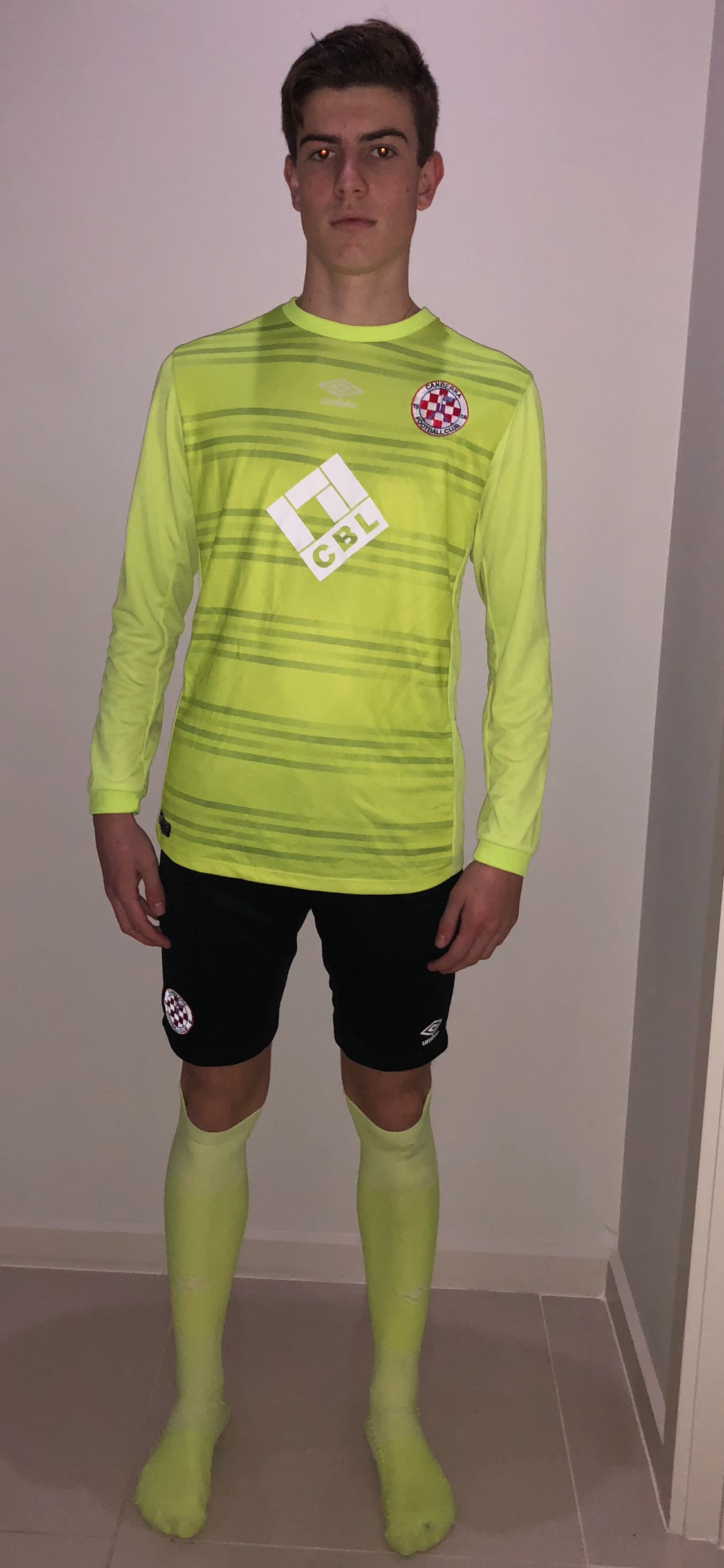 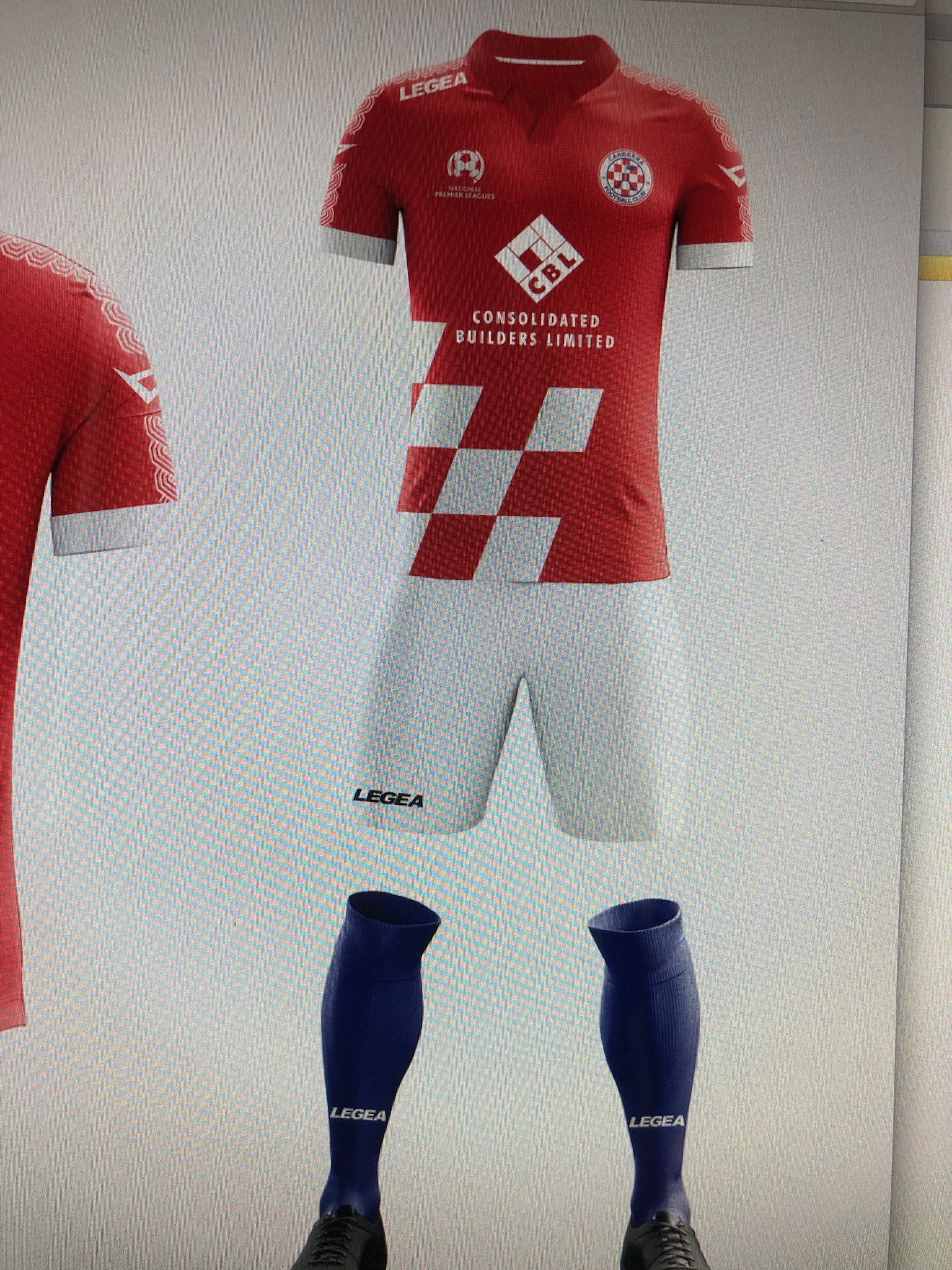 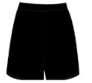 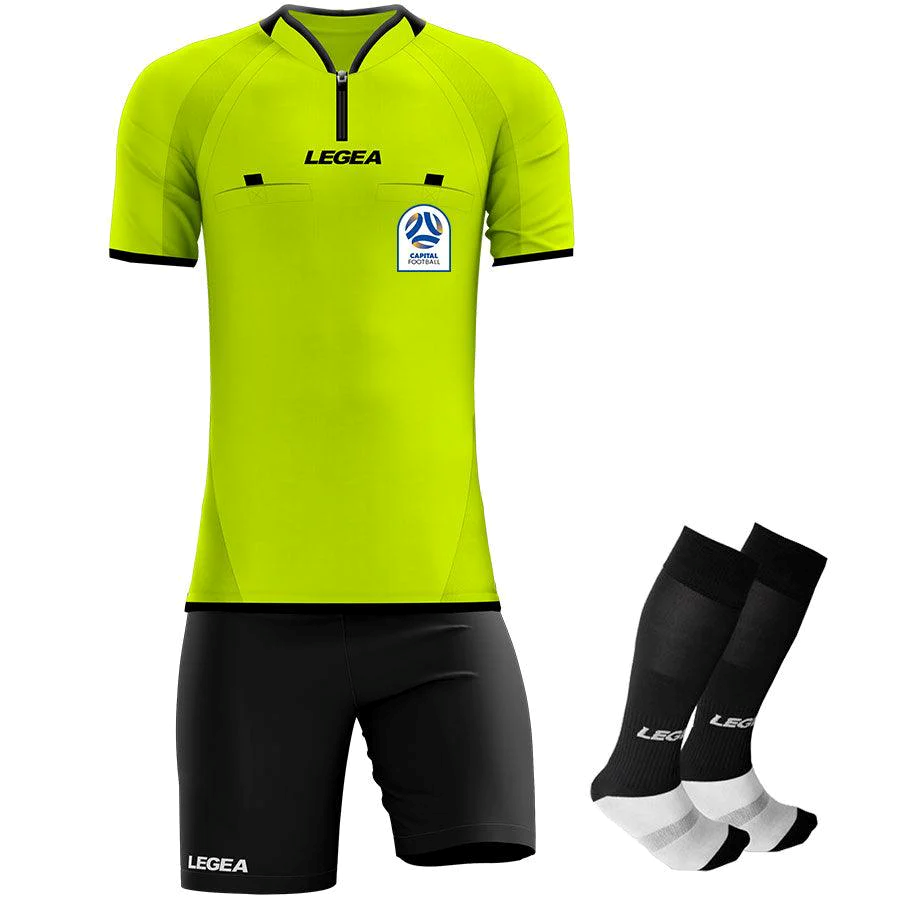 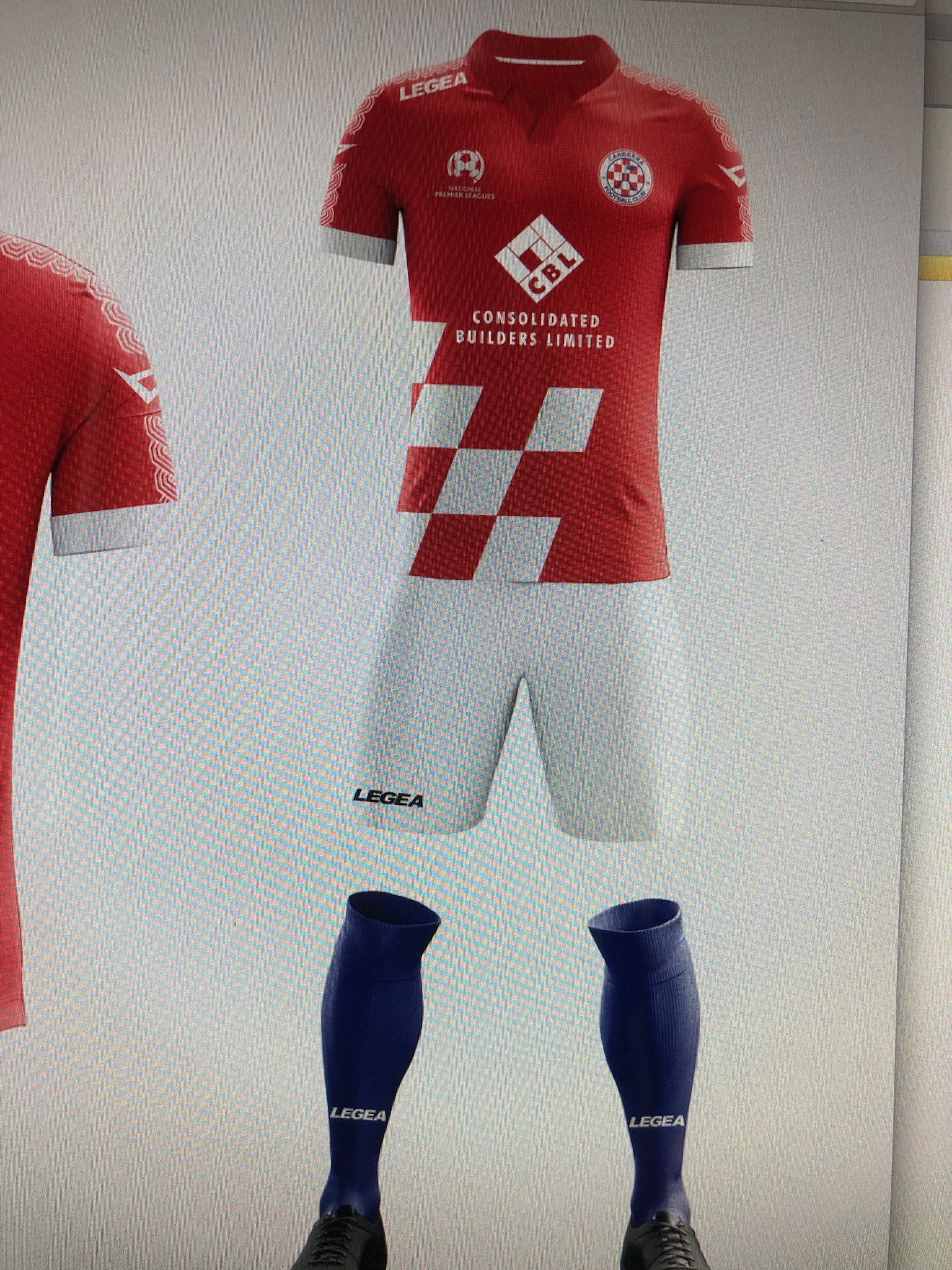 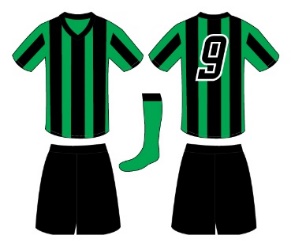 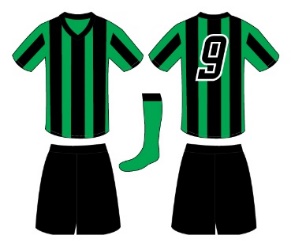 1st Grade - OCKSC v CCFC
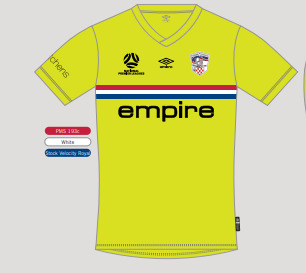 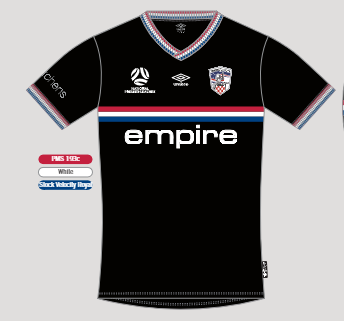 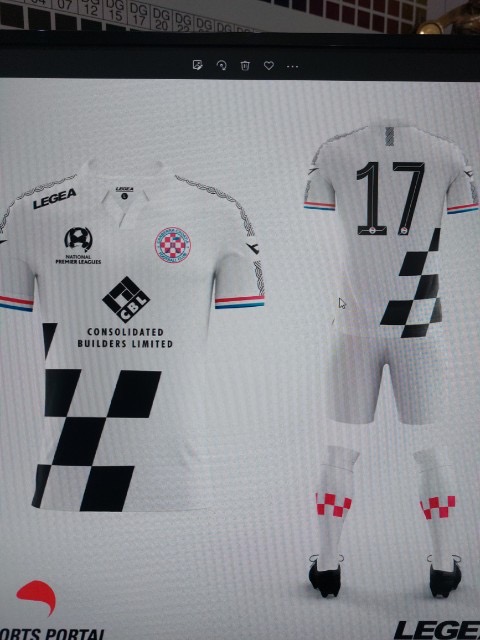 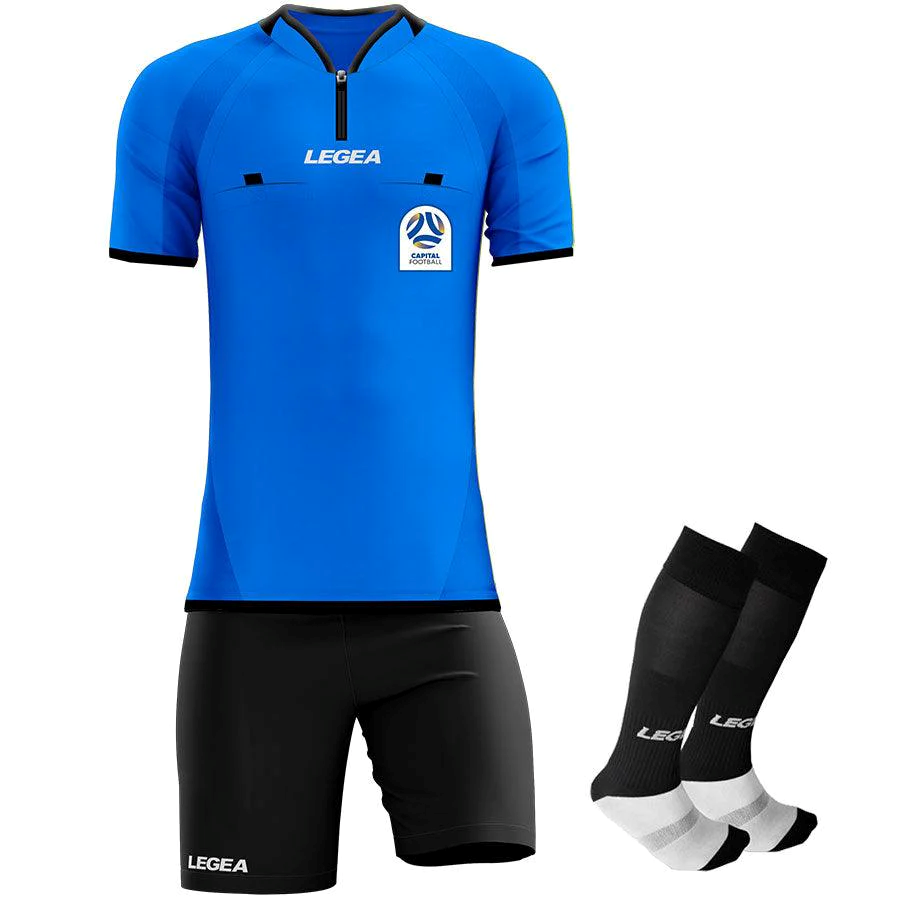 GK Shirt – Pink






GK Shorts – Pink





GK Socks - Pink
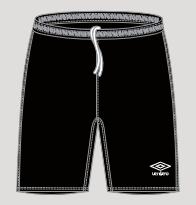 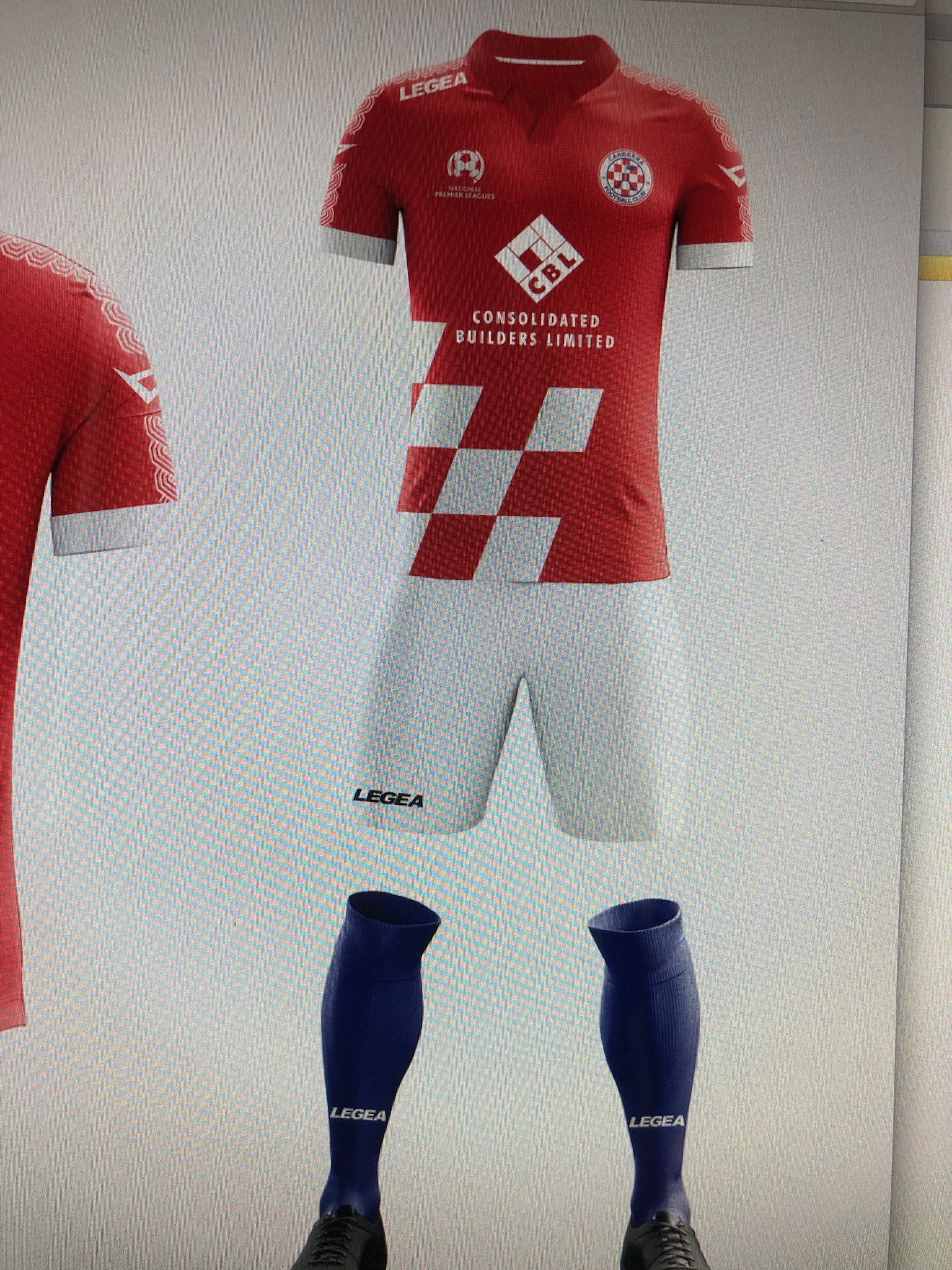 Yellow Shorts 
Yellow Socks
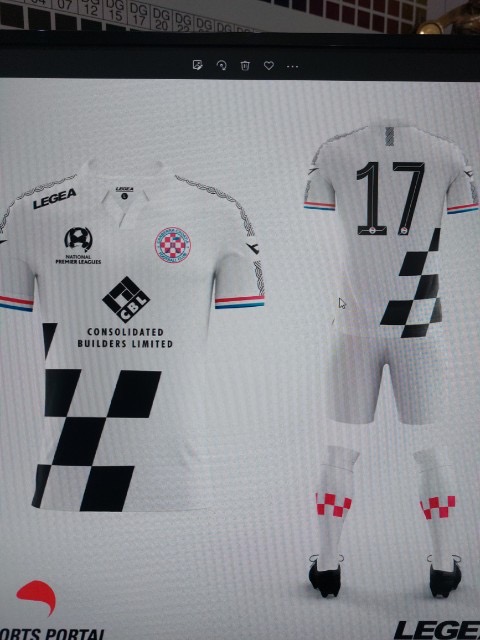 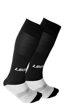 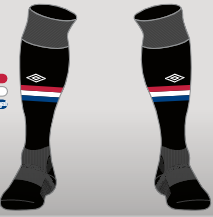 info@capitalfootball.com.au+61 2 6260 4000BUSINESS ADDRESSFootball House, Unit 2 / 3 Phipps Close, Deakin, ACT, 2600MAILING ADDRESSPO Box 50, Curtin, ACT, 2605